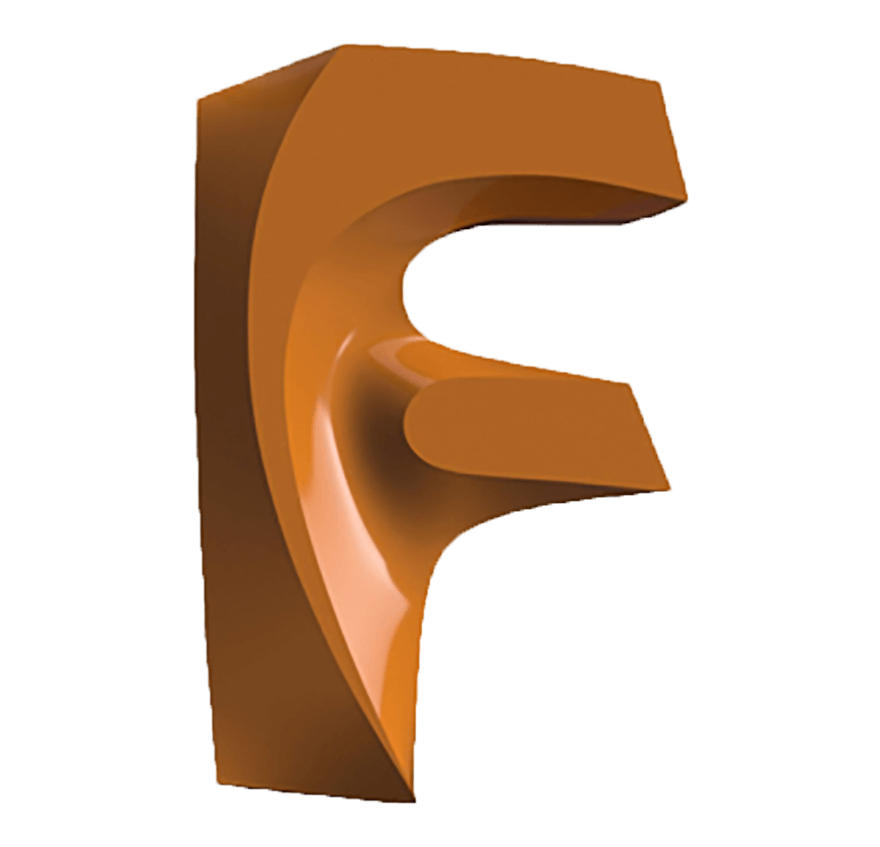 Fusion 360 İki Boyutlu Çizim Komutları
1.2.14. Mirror (Aynalama) Komutu1.2.15. Circular Pattern  Komutu1.2.16. Rectangular Pattern Komutu
5.Hafta
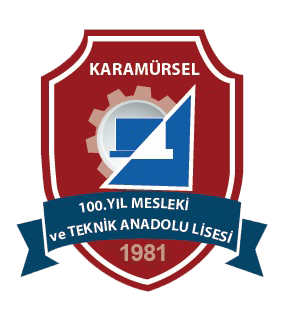 Makine ve Tasarım Teknolojisi Alanı
Makine ve Tasarım Teknolojisi Alanı
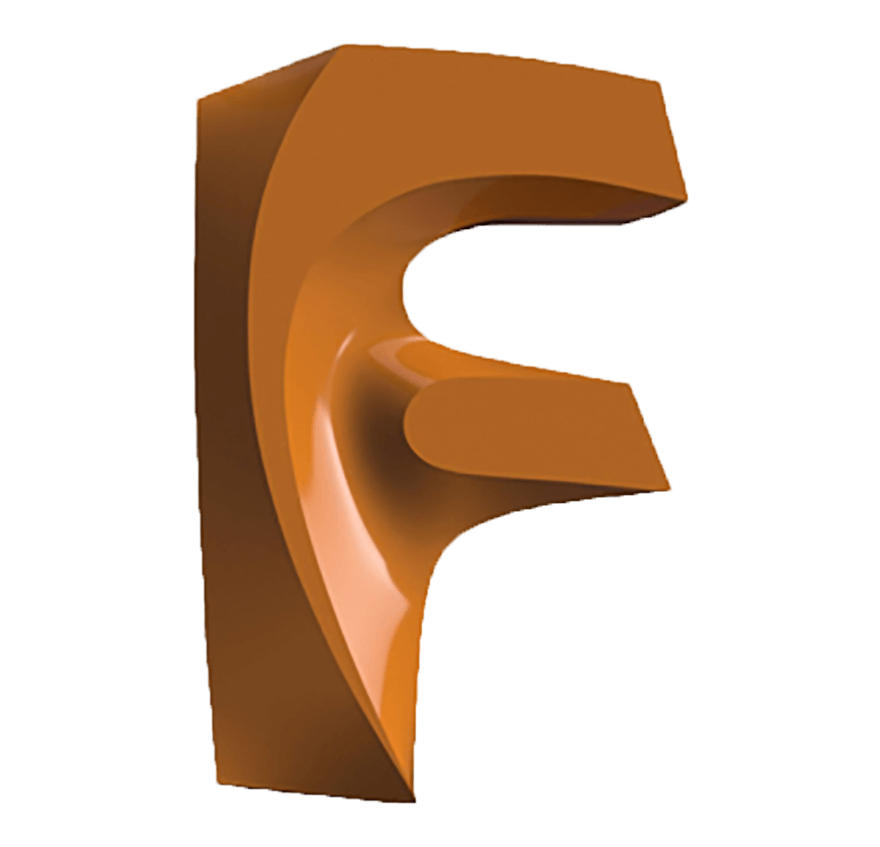 İki Boyutlu Çizim Komutları
1.2.14. Mirror (Aynalama) Komutu

Simgesi	:
Konumu	: CREATE>Mirror
	  
Klavye Kısa yolu:  
	Aynalama komutu belirlenen bir eksene göre objelerin simetri görüntülerinin alınması işlemini yapar
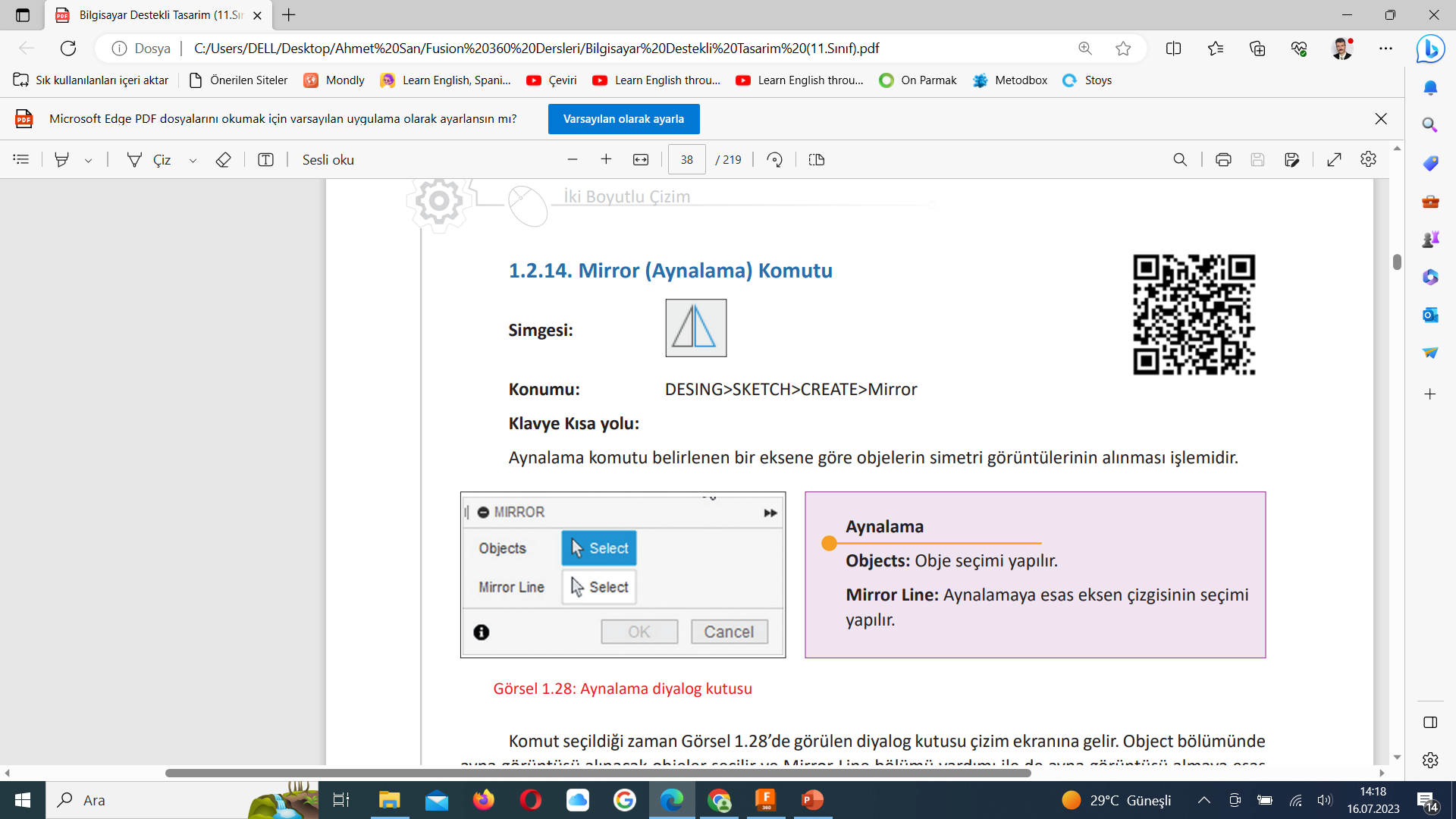 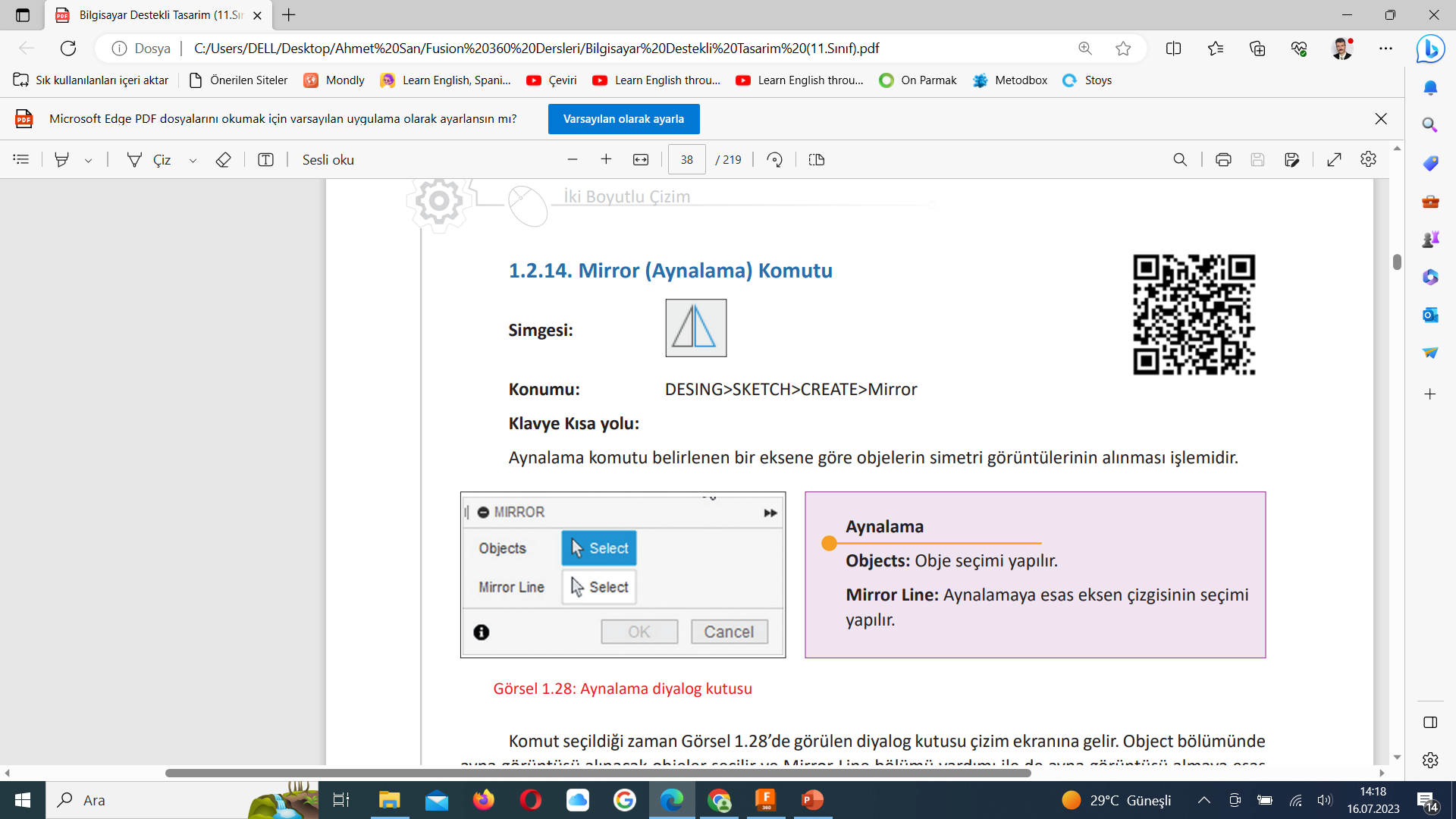 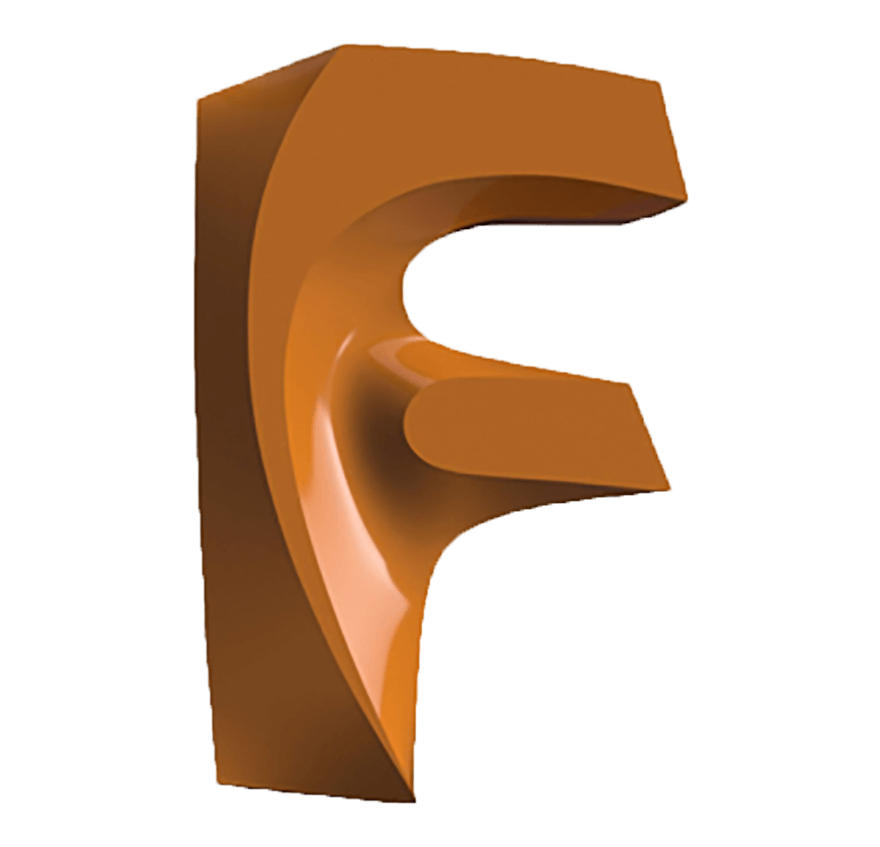 İki Boyutlu Çizim Komutları
Komut seçildiği zaman :
Gelen diyalog penceresinin Object bölümünde 
Ayna görüntüsü alınacak objeler seçilir ve Mirror Line bölümü yardımı ile de ayna görüntüsü almaya esas 
referans doğru seçilir.

Komutun pratik kullanımı için, ayna görüntüsü alınacak objeler komuta girmeden seçilir ve komut 
seçiminden sonra sadece simetri eksen seçimi yapılır. Ayrıca eksen olarak seçilecek doğru parçasının çizime esas çizgi olmadığı durumlarda özelliğinin eksen çizgisi olarak belirlenmesi faydalı olacaktır.
Aynalama komutu uygulanan bir çizimde, referans alınan objeler üzerinde yapılacak herhangi bir 
değişiklik simetri görüntüye de yansıyacaktır.
Bu komut diğer CAD programlarında düzenleme komutu olarak ele alınsa da burada çizim komutu 
olarak karşımıza çıkar. Bundan sonraki iki komut içinde bu durum aynıdır. 
Simetri özelliklerinin iptal edilebilmesi için objeler üzerindeki ilişkilerin silinmesi gerekmektedir. İlişkileri silmek için, farenin sol tuşuna basarak seçilir ve DEL tuşuna basılır
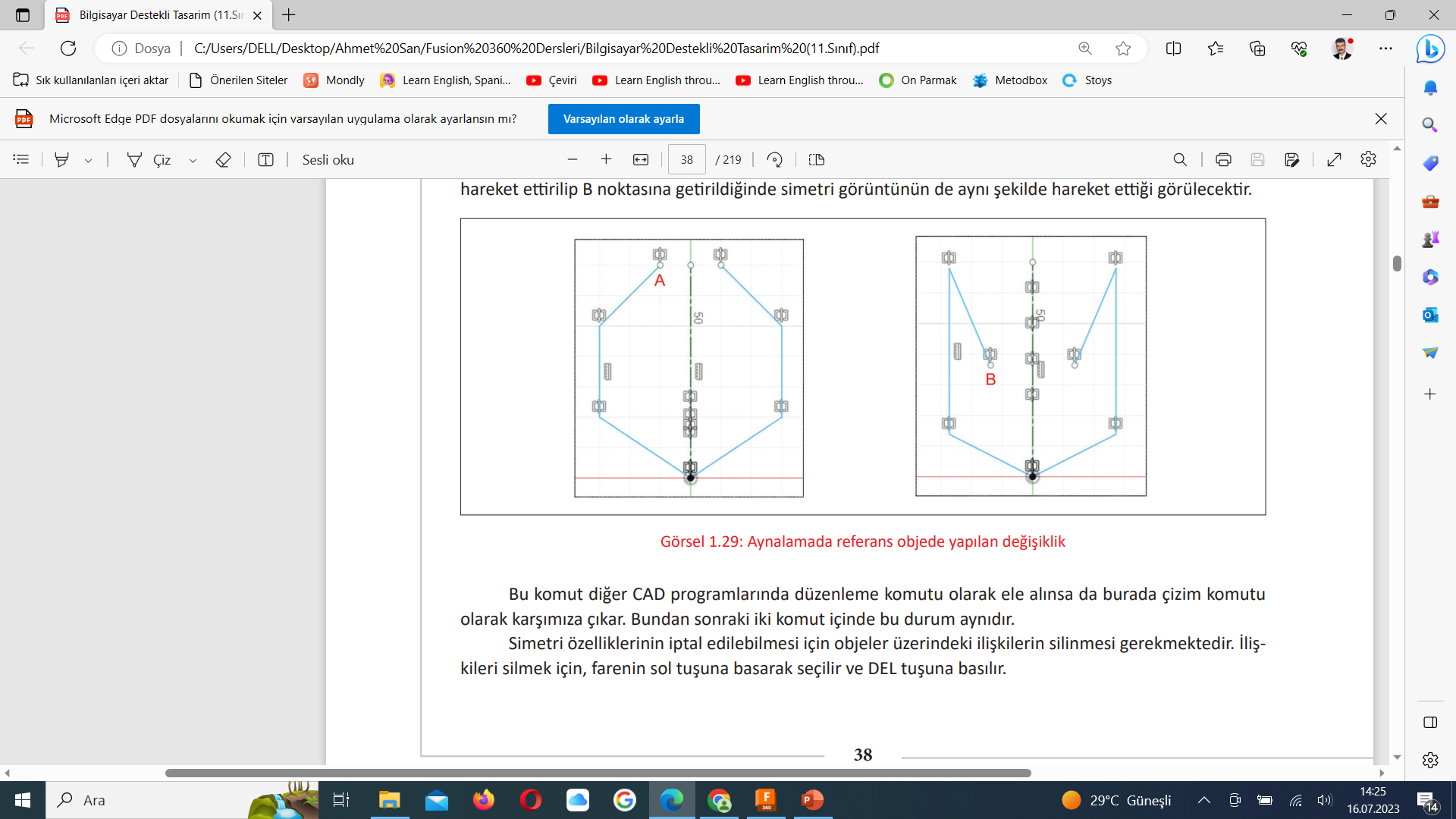 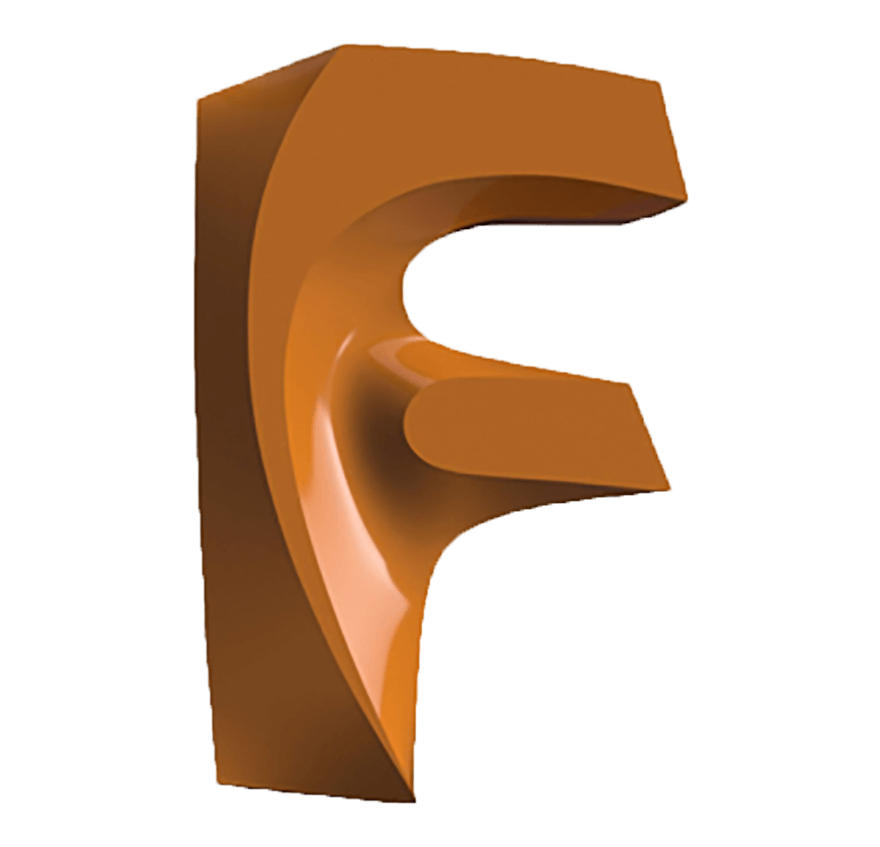 İki Boyutlu Çizim Komutları
1.2.15. Circular Pattern (Dairesel Çoğaltma) Komutu

Simgesi	:
Konumu	:  CREATE>Circular Pattern
Klavye Kısa yolu:   
	
	Seçilecek obje/objelerin, belirlenecek olan bir merkez etrafında istenen sayıda çoğaltılmasını sağlayan komuttur.
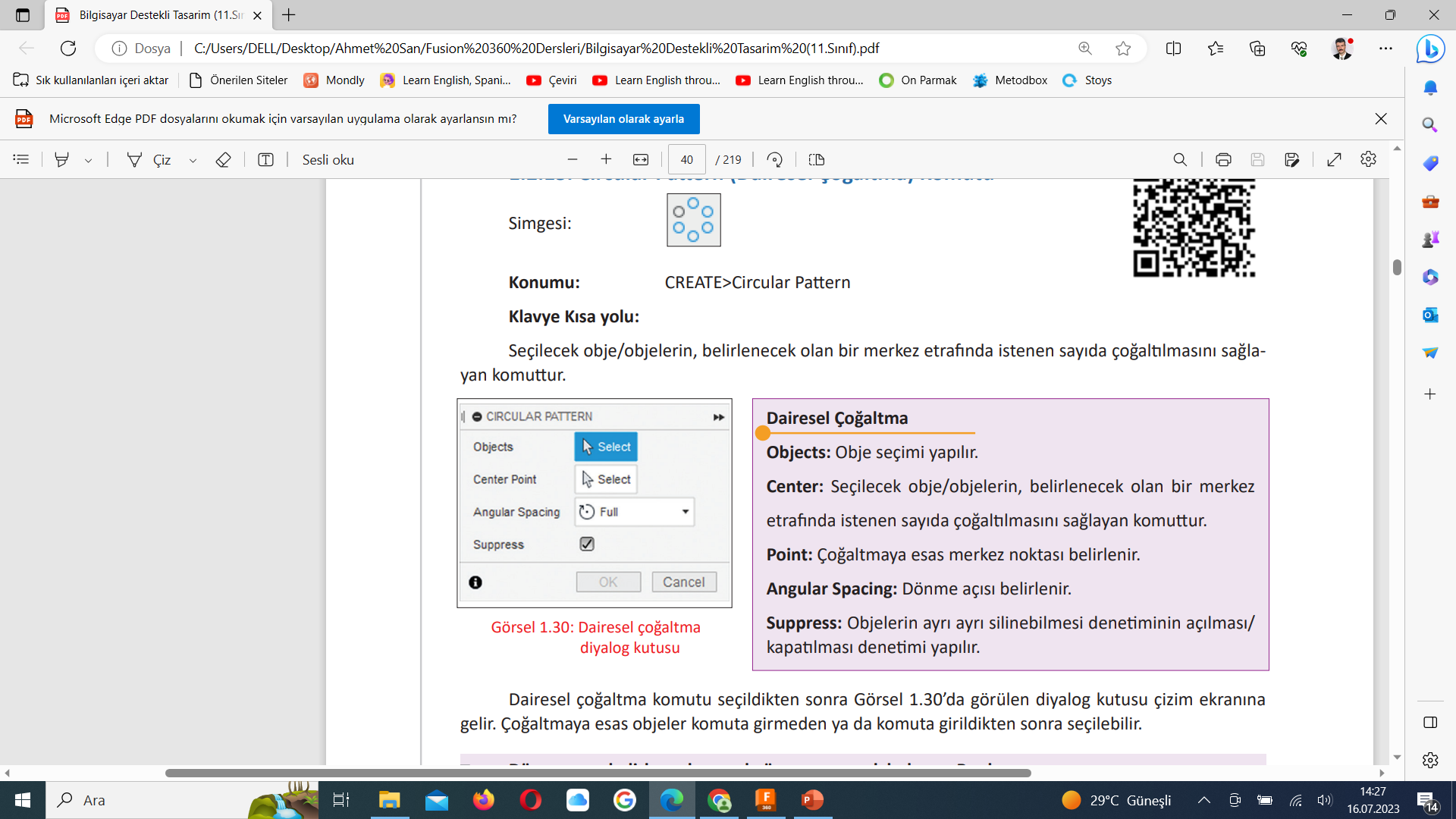 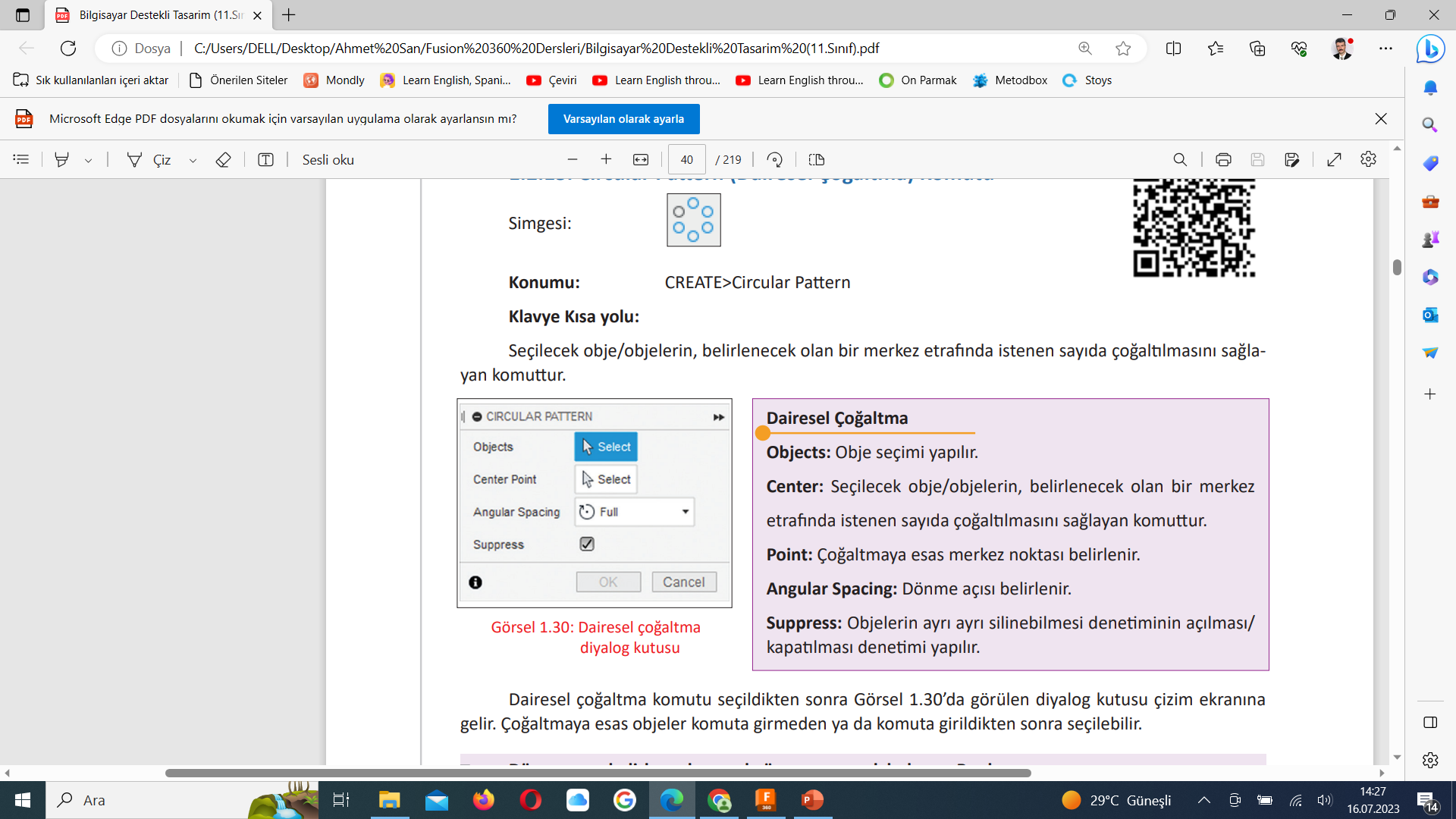 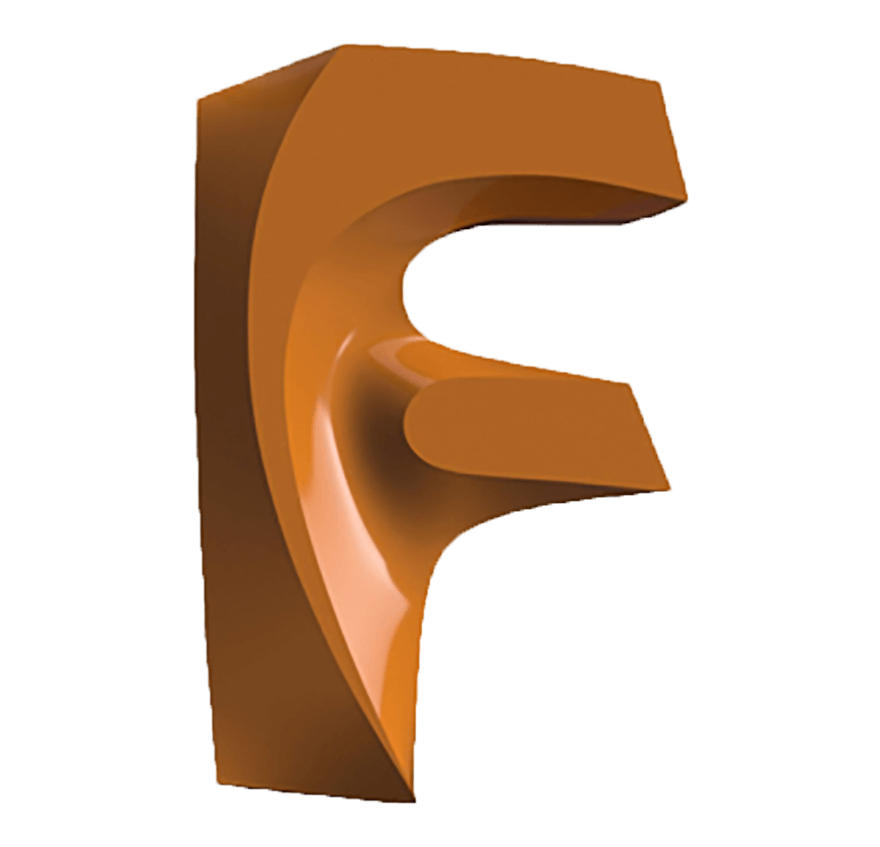 İki Boyutlu Çizim Komutları
Dairesel çoğaltma komutu seçildikten sonra :
 Circular Pattern diyalog kutusu çizim ekranına gelir. Çoğaltmaya esas objeler komuta girmeden ya da komuta girildikten sonra seçilebilir. 
Dönme açısı belirleme kısmında üç ayrı seçenek bulunur. Bunlar:
1) Full: 360 derecelik çoğaltma işlemi yapılır.
2) Angle: İstenen açıda çoğaltma işlemi yapılır. Bu bölüm seçildiğinde alt kısmında açısal değer 
girilebilecek bir kutucuk açılır.
3) Symmetric: Çoğaltmaya esas objenin sağında ve solunda simetrik çoğaltma yapılır.

Aşağıda çoğaltma işleminin yapılma aşaması ve onaylanmış hâli görülmektedir.
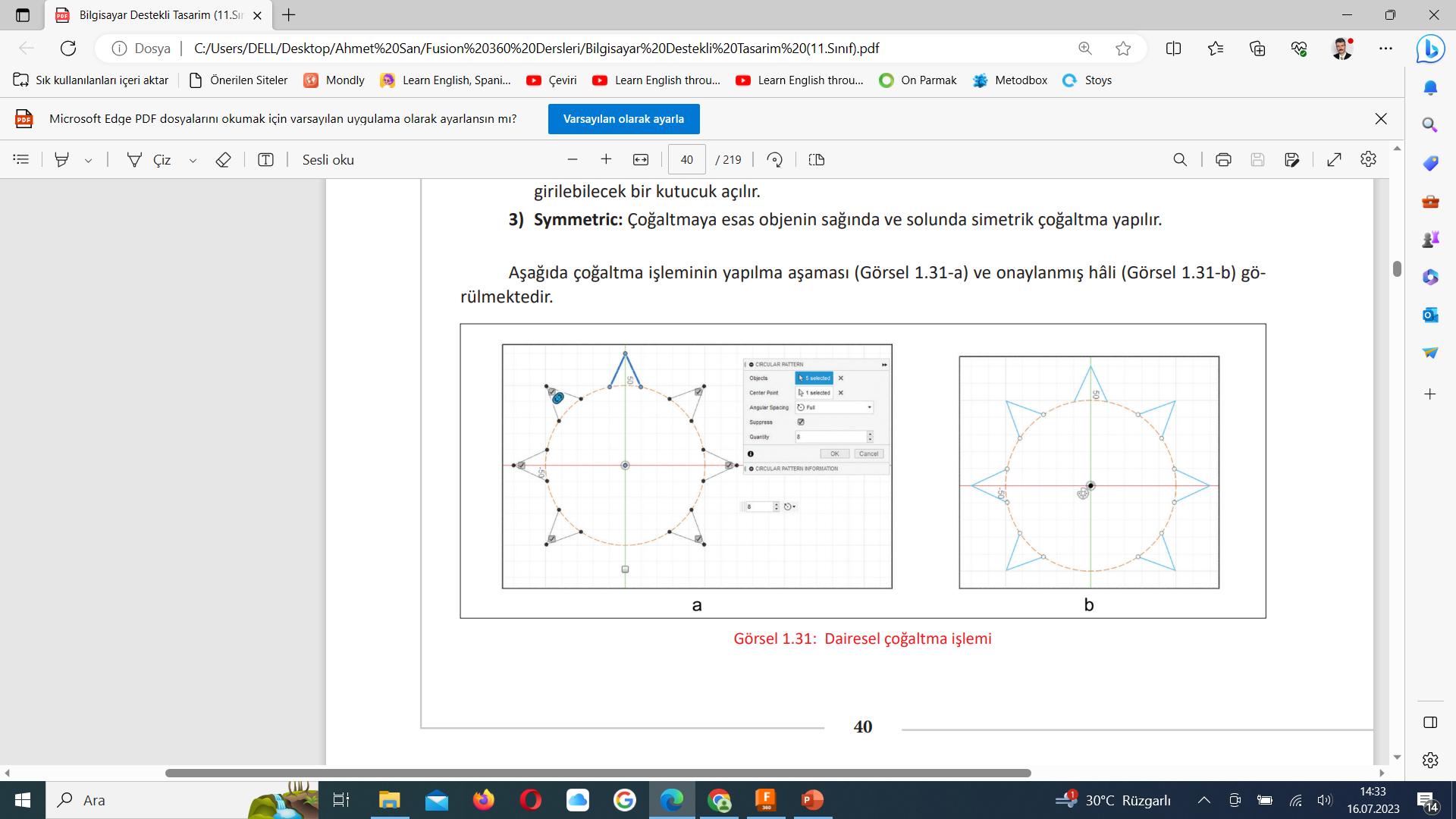 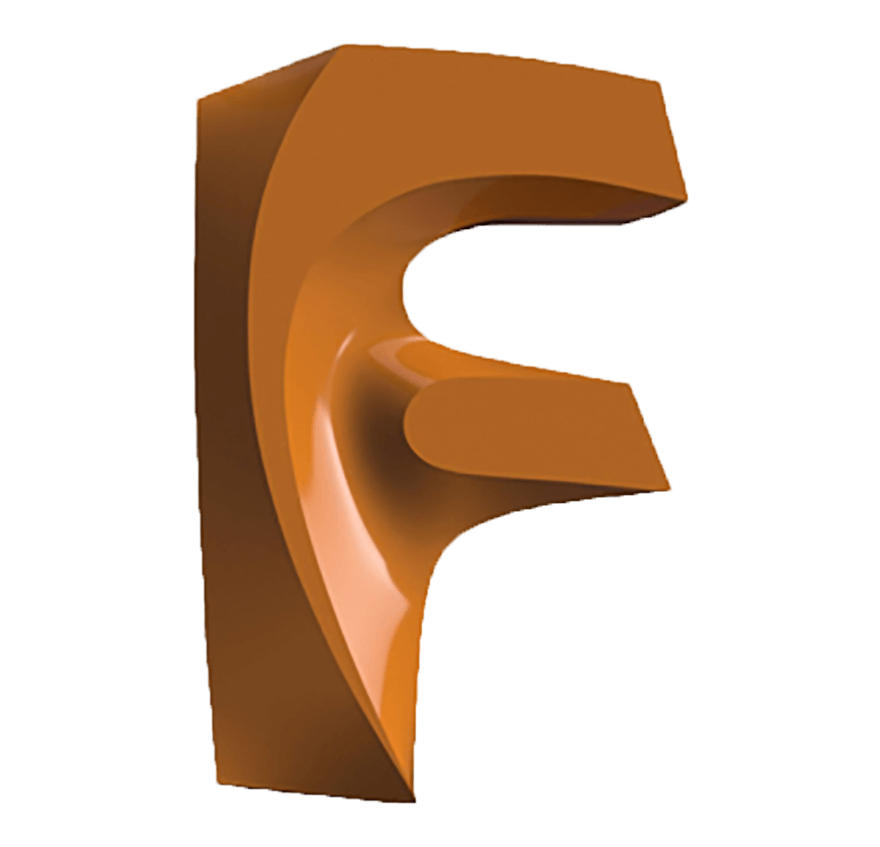 İki Boyutlu Çizim Komutları
1.2.16. Rectangular Pattern (Doğrusal Çoğaltma) Komutu

Simgesi	:
Konumu	:  CREATE>Ractangular Pattern
Klavye Kısa yolu:   
	
	Seçilecek obje/objelerin, X ekseninde, Y ekseninde ya da her iki eksende belirlenen mesafe ve sayıda çoğaltılması komutudur..
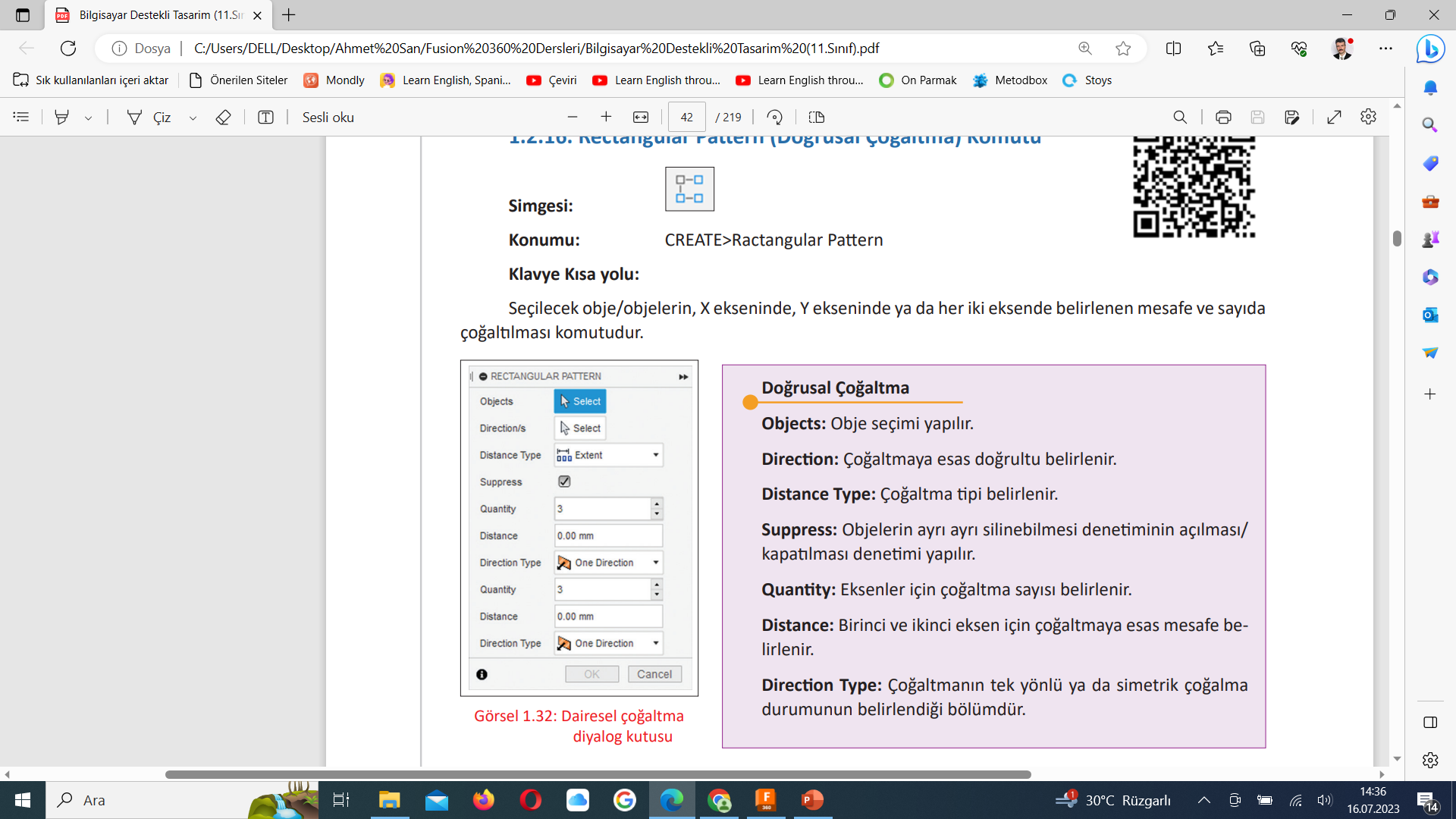 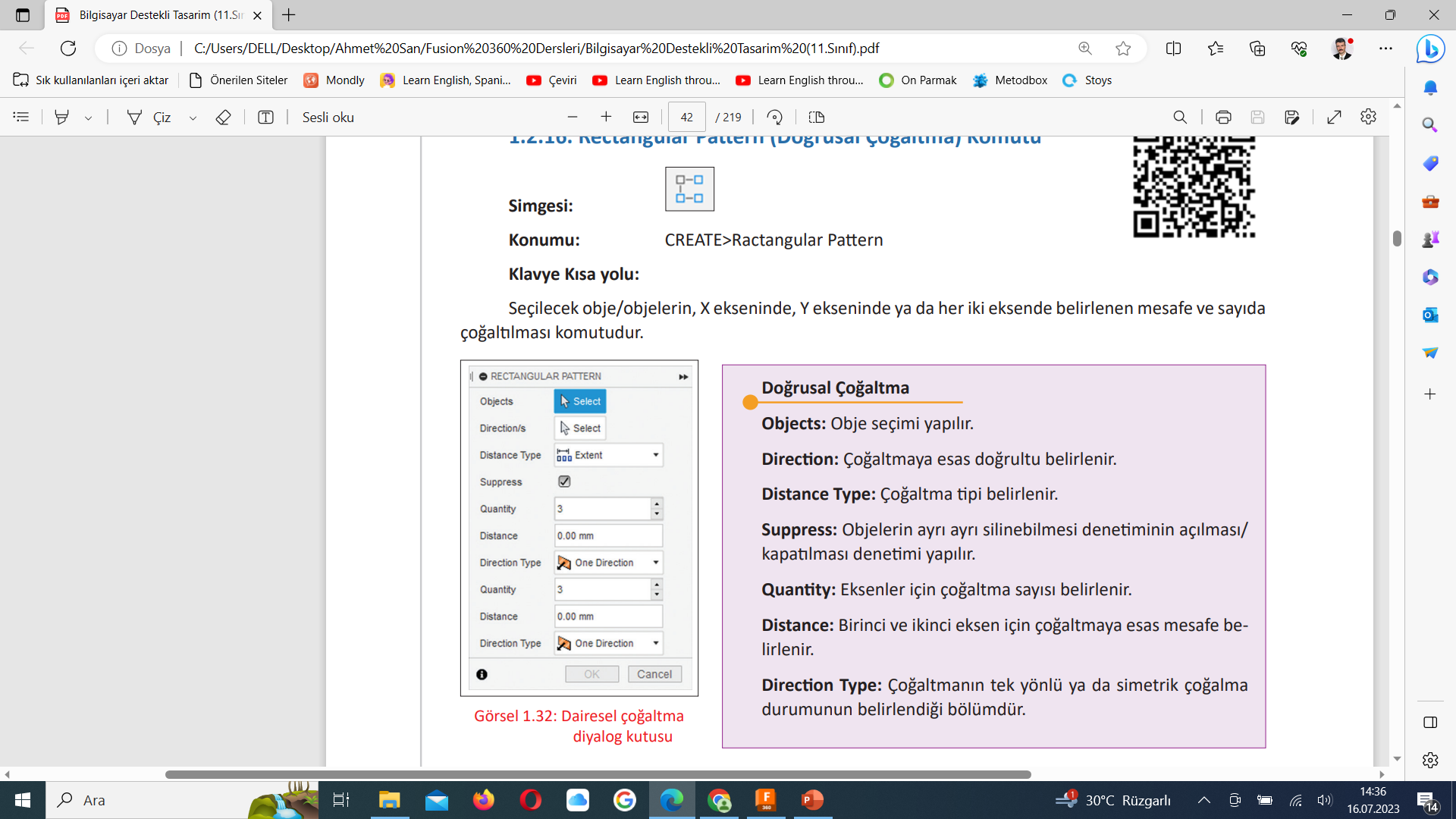 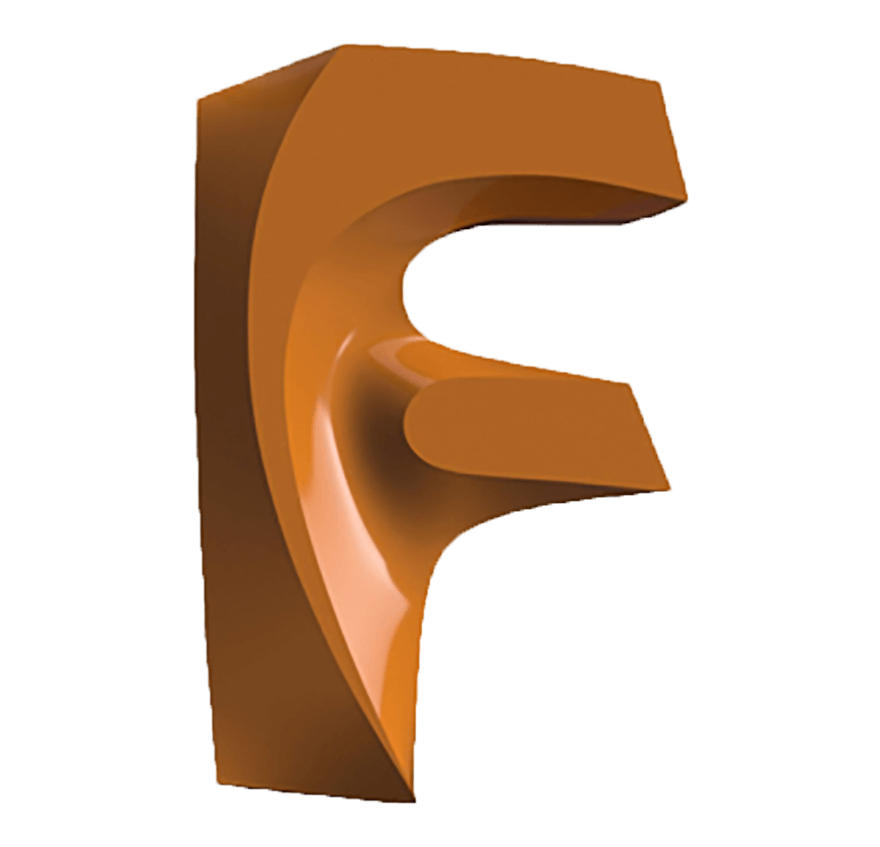 İki Boyutlu Çizim Komutları
Doğrusal çoğaltma komutu seçildikten sonra :
 Ekrana Gelen diyalog kutusundan çoğaltmaya esas objeler komuta girilmeden ya da komuta girilerek seçilebilir. 

1) Extend Çoğaltmaya esas mesafe olarak tam boy belirlenir. 
2) Spacing Çoğaltmaya esas mesafe olarak objeler arası ölçü belirlenir.

Çoğaltma tipi belirleme kısmında iki ayrı seçenek bulunur. Bunlar:
Aşağıdaki görselde doğrusal çoğaltma yapılma aşaması görülmektedir. İkinci görselde ’de ise açısal çoğaltma işleminin yapılma aşaması görülmektedir. 
Doğrusal çoğaltma işlemi sonuçlandırıldıktan sonra referans objenin sol alt tarafında bir simge belirecektir. Bu simgeye çift tıklanarak çoğaltma aşamasına tekrar dönülüp istenilen düzeltmeler yapılabilecektir.
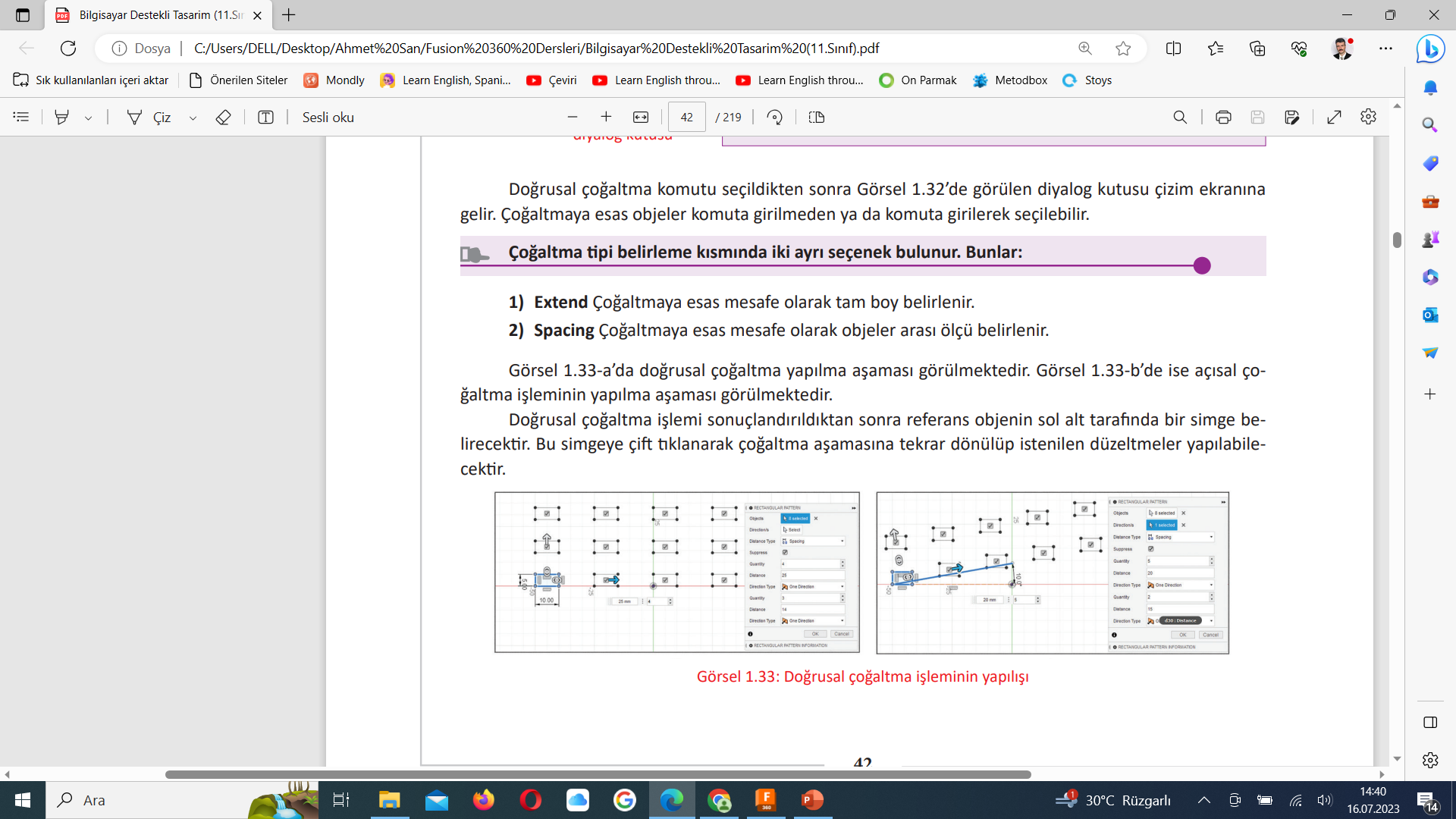 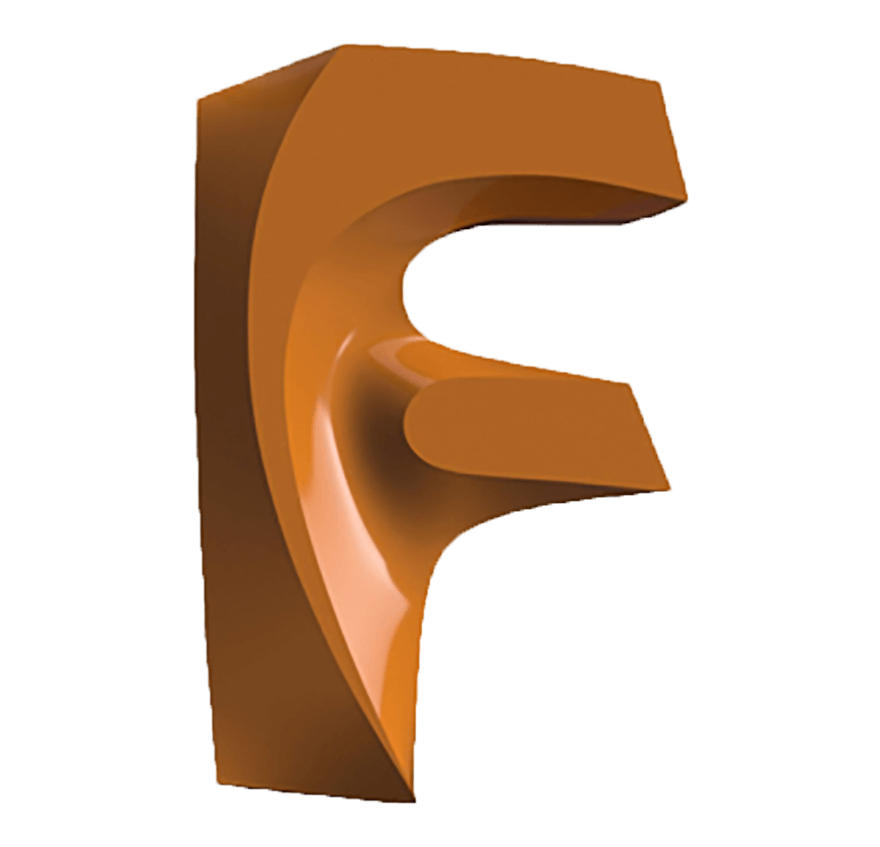 İki Boyutlu Çizim Komutları
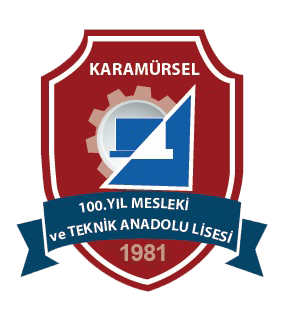